Using Polar2Grid to assist Training on Low Earth Orbit Satellites
Scott Lindstrom
University of Wisconsin-Madison (USA)Cooperative Institute for Meteorological Satellite Studies
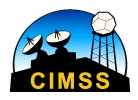 1
Your speaker
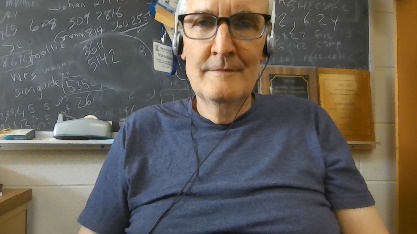 Scott Lindstrom
B.S.  Meteorology (Penn State University)
B.S.  Computer Science (Penn State University)
M.S.  Meteorology (Univ. of Wisconsin-Madison)
PhD. Meteorology (Univ. of Wisconsin-Madison)
Traveled to Korea, Myanmar, Oman, Malaysia, American Samoa, Guam, all over the USA to talk about how Satellite Data can be used to aid forecasting.
Write about Satellite Meteorology at the CIMSS Satellite Blog
https://cimss.ssec.wisc.edu/satellite-blog/archives/author/scottl
2
Upcoming Meeting!!!
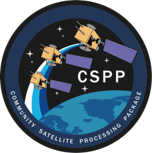 CSPP Users’ Meeting
1-3 April 2025
Hyatt Regency Hotel on Guam
Meeting Website
https://www.ssec.wisc.edu/meetings/cspp/2025-meeting/
Local usage and applications of CSPP LEO and CSPP Geo software such as
Fire detection; Monitoring and predicting severe weather events; Climate change research and analysis; Oceanography and marine ecosystem studies; Land surface and vegetation monitoring; Air quality and pollution tracking; NWP assimilation; Education and training; National security;
CSPP software overview and updates;
CSPP software technical topics, including related software packages (e.g., AAPP);
Status of current and future environmental satellite missions and sensors;
Technical innovations in algorithms, processing and distribution, including cloud processing, artificial intelligence, machine learning, containerization and very low latency solutions;
Feedback and guidance to the CSPP LEO/Geo development teams on current products and future priorities;
Satellite data analysis and visualization applications;
LEO and GEO ground stations and hardware;
General issues affecting the direct broadcast community.
Presentations related to other satellite missions are also welcome.
3
Low Earth Orbit Satellites offer infrared and microwave data to help a forecaster assess the atmosphere
Data are available online, from the ‘cloud’ – something like Amazon Web Services (USA Satellites)
https://noaa-nesdis-snpp-pds.s3.amazonaws.com/index.html
https://noaa-nesdis-n20-pds.s3.amazonaws.com/index.html
https://noaa-nesdis-n21-pds.s3.amazonaws.com/index.html
JAXA supplies data from their website (GCOM-W1)
Currently under maintenance until March

Both JAXA and NOAA data can be used to create imagery with accessible software
4
Training Requires Imagery!
That imagery might have to be created if you don’t gather it in real time
Many sources of Low-Earth-Orbit (LEO) satellite data products are transitory – they won’t be around for more than a week or two
Original data files are available for a long time after the face – so you need some kind of way to take hdf/netCDF files and make an image
5
Polar2Grid:  How to get it
Start with a Google Search
6
Polar2Grid:  How to get it
Polar2Grid is CSPP Software, so search on that!
7
Polar2Grid:  How to get it
Search Results are shown and you want to click that first link!
Click this link
8
Polar2Grid:  How to get it
CSPP Front Page

Scroll around – look at all the software!
9
Polar2Grid:  How to get it
CSPP Front Page

Click this link for Polar2Grid
10
Polar2Grid:  You’re asked for an email
Either enter your email if you’ve done this before

Or, fill out more information if you’ve not done this before
11
Polar2Grid:  How to get it
Scroll Down
12
Polar2Grid:  How to get it
Scrolled Down
13
Polar2Grid:  How to get it
This takes you to the CSPP Download page
14
Polar2Grid:  How to get it
Scroll Down
15
Polar2Grid:  How to get it
Scrolled Down
16
Polar2Grid:  How to get it
Download this gzipped tar file to a clean directory in your linux machine
17
Polar2Grid:  How to get it
This is on-line documentation
Open it up, and bookmark it!
18
Polar2Grid:  How to get it
19
Polar2Grid:  What it can read
VIIRS SDR reader for all VIIRS channels
MIRS reader for ATMS channels
NUCAPS reader for JPSS Profiles
AMSR2 L1B reader for MW imagery
ACSPO SST readers

Once you have the data, point to it and invoke the –list-products-all ; this will tell you the possibilities
20
You have downloaded the software to read Polar Orbiting Data – where do you find the data?
Some Direct Broadcast sites will have files that you can use – but these will be geographically constrained
You can find data online – global data!

Polar2Grid will read Microwave Data, Infrared Data, and Microwave Products
21
JPSS data
https://noaa-nesdis-n20-pds.s3.amazonaws.com/index.html

Data you can find in the cloud
MIRS
ATMS
VIIRS
NUCAPS
22
Portal to NOAA-20 Data online
https://noaa-nesdis-n20-pds.s3.amazonaws.com/index.html
Scroll Down
Many data sources!!
23
Portal to NOAA-20 Data online
https://noaa-nesdis-n20-pds.s3.amazonaws.com/index.html
Many data sources!!
Scroll Down
24
Portal to NOAA-20 Data online
https://noaa-nesdis-n20-pds.s3.amazonaws.com/index.html
Scrolled Down
Another Page!!
25
Portal to NOAA-20 Data online
https://noaa-nesdis-n20-pds.s3.amazonaws.com/index.html
Many data sources!!
Scrolled Down
26
Portal to NOAA-20 Data online
https://noaa-nesdis-n20-pds.s3.amazonaws.com/index.html
Back to Top of 1st page
27
Portal to NOAA-20 Data online
https://noaa-nesdis-n20-pds.s3.amazonaws.com/index.html
If you Click on NPR_MIRS_IMG
-- or on other data sources – you’ll see years, then months, then days to click through to the day you want
28
Portal to NOAA-20 Data online
https://noaa-nesdis-n20-pds.s3.amazonaws.com/index.html
Data from 12 November 2024
29
Data are saved in granule files that don’t cover very much real estate at all
NPR-MIRS-IMG_v11r9_n20_s202411120000216_e202411120000533_c202411120036520.nc

What do all the fields mean in the file name?
MIRS:   Microwave Integrated Retrieval System
n20:  Satellite
s202411120000216 :  Start time of data
e202411120000533:  End time of data
c202411120036520:  Creation time of data file
30
How do you know where the satellite was at 0000 UTC on 12 November?
NOAA-20 is usually ascending somewhere over the Pacific Ocean at 0000 UTC
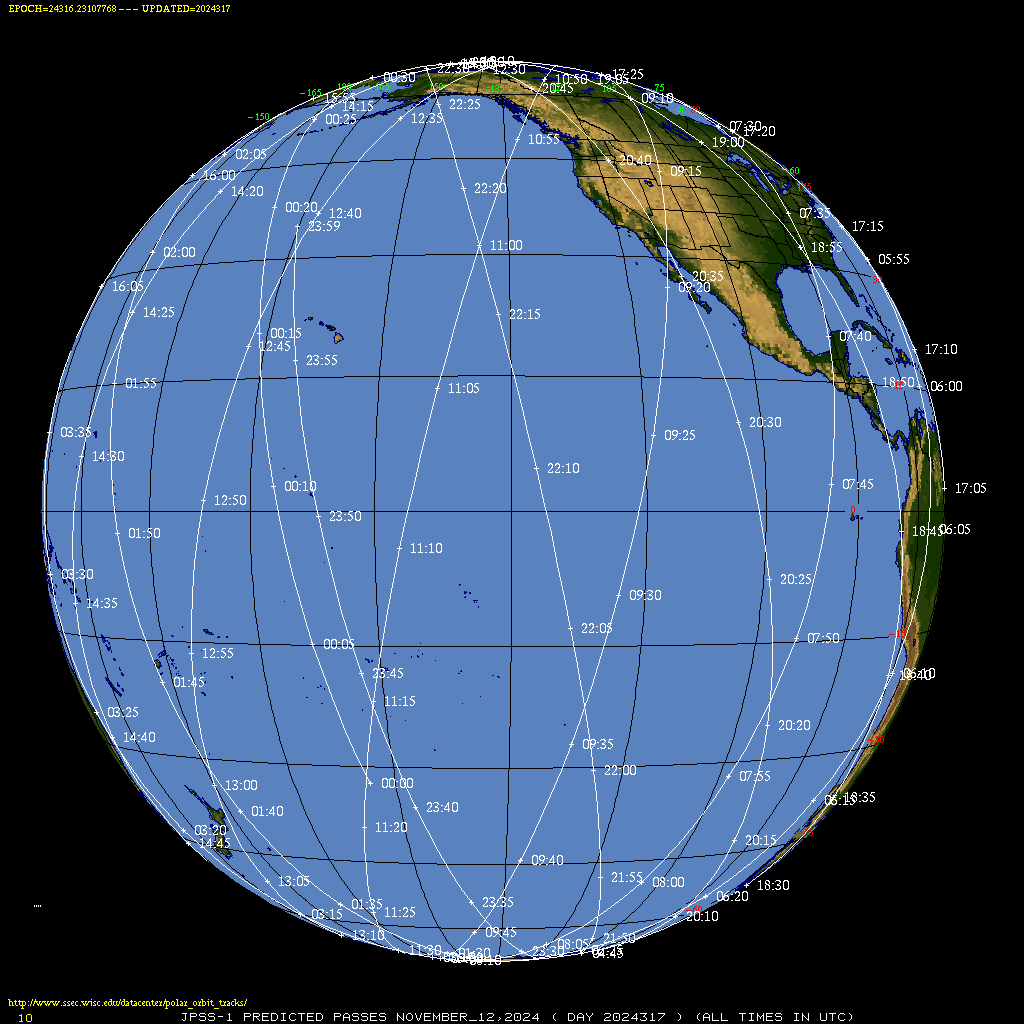 0005 UTC
0000 UTC
https://www.ssec.wisc.edu/datacenter/polar_orbit_tracks/
31
What if I want data over Asia on 12 Nov?
0705 UTC
0700 UTC
32
What was going on weather-wise?
MIMIC TPW over Indian Ocean
33
Back to the AWS portal, find MIRS data between 0700 and 0705
Data in this file starts at 0700030
Download these 10 files
Data in this file ends at 0705226
34
Files downloaded
(I downloaded 11 files)
Something that would be useful to develop:  A script that given times, fetches the data you want from the cloud (I was just doing a lot of right-click saving on the website)
35
What kind of Products can be displayed?
Polar2Grid will tell you!
../polar2grid.sh -r mirs -w geotiff –list-products-all -f ./path_to_downloadedfiles/*
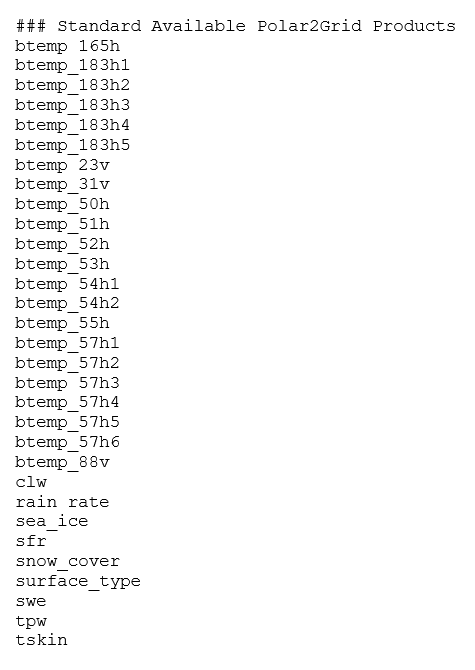 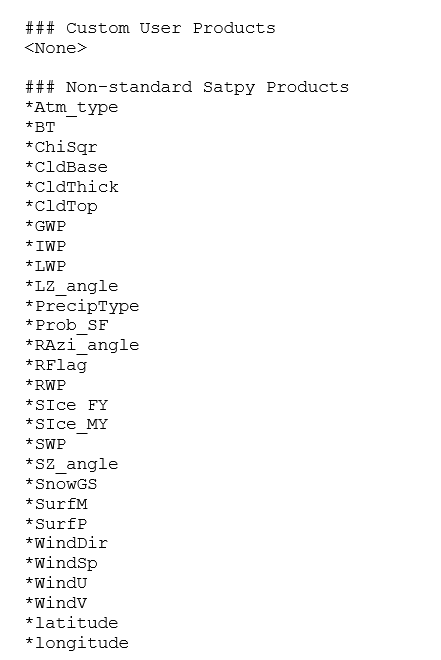 36
Change directories to where the Polar2Grid distribution ended
cd polar2grid_v_3_1/
export POLAR2GRID_HOME=$PWD
cd bin; mkdir Nov12; cd Nov12
../p2g_grid_helper.sh Bangladesh 90.0 27.0 4000 -4000 1080 960 > Bang.yaml
../polar2grid.sh -r mirs -w geotiff -p tpw -g Bangladesh --grid-configs ./Bang.yaml -f ../../../data/N20MIRS/12Nov/*
../add_colormap.sh ../../colormaps/p2g_sst_palette.txt noaa20_atms_tpw_20241112_070003_Bangladesh.tif 
../add_coastlines.sh --add-coastlines --add-grid --grid-D 10.0 10.0 --grid-d 10.0 10.0 --grid-text-size 14 --add-colorbar --colorbar-tick-marks 255 --colorbar-minor-tick-marks 255 --colorbar-text-size 1 noaa20_atms_tpw_20241112_070003_Bangladesh.tif
37
Total Precipitable Water from MIRS algorithm
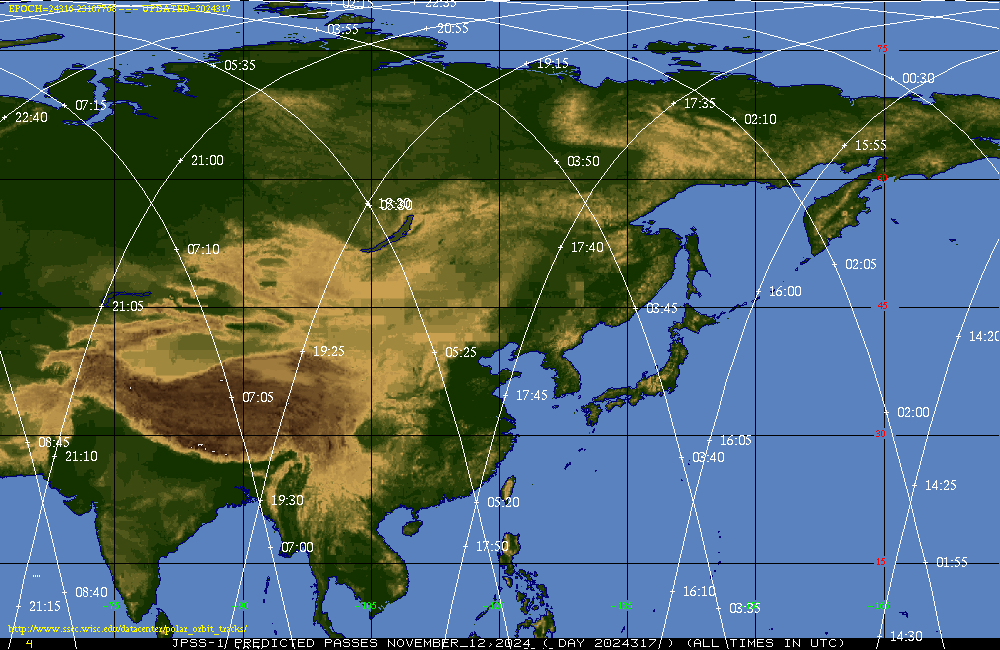 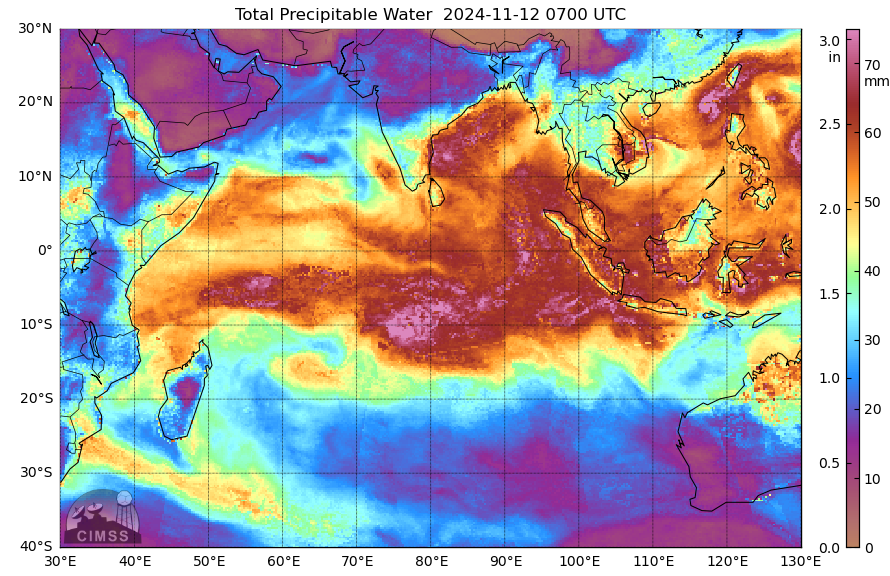 38
NUCAPS from NOAA-20 over American Samoa
12:35 UTC
Link
39
NUCAPS profiles can be displayed
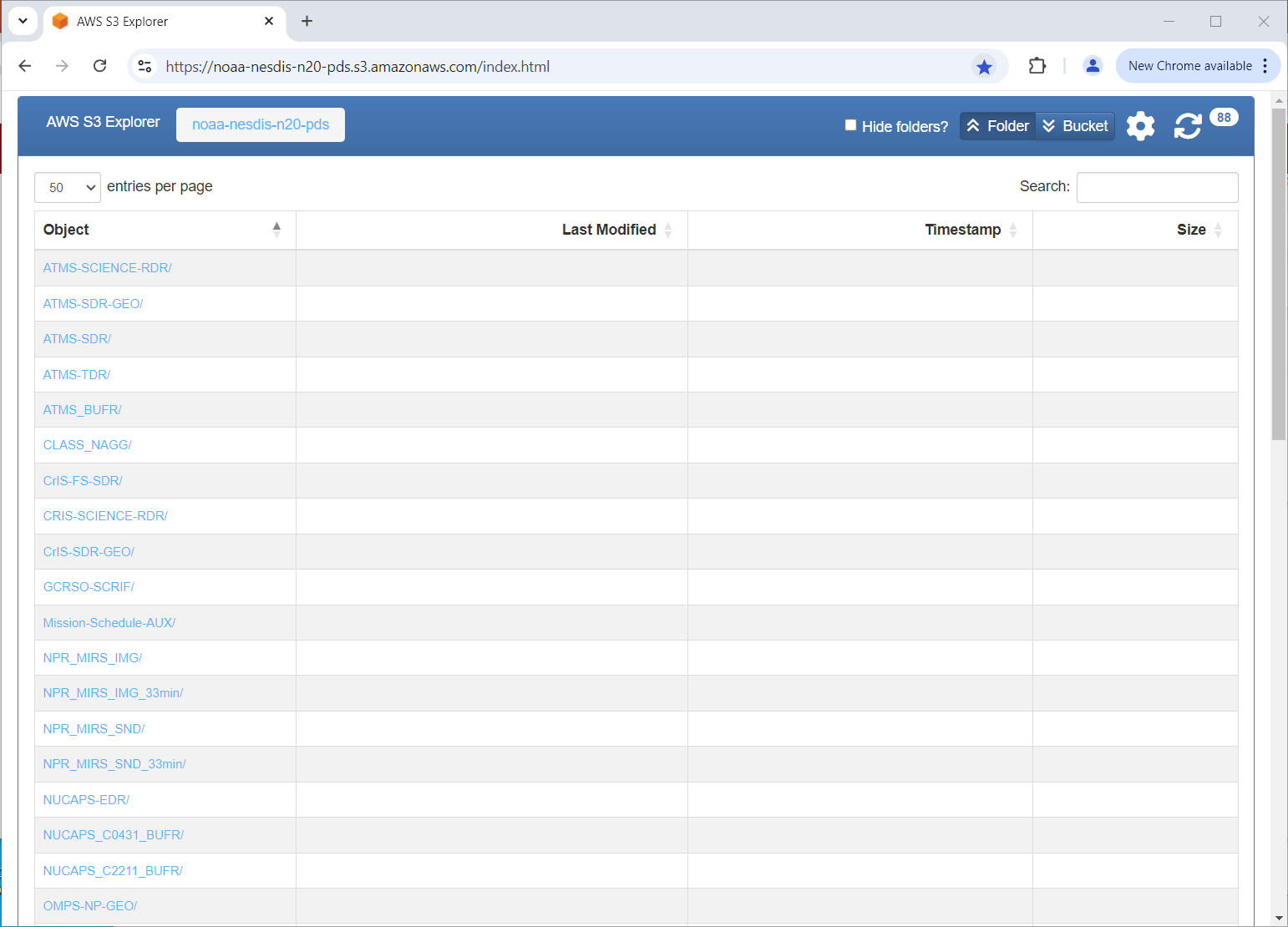 40
NUCAPS granules – there are many per day
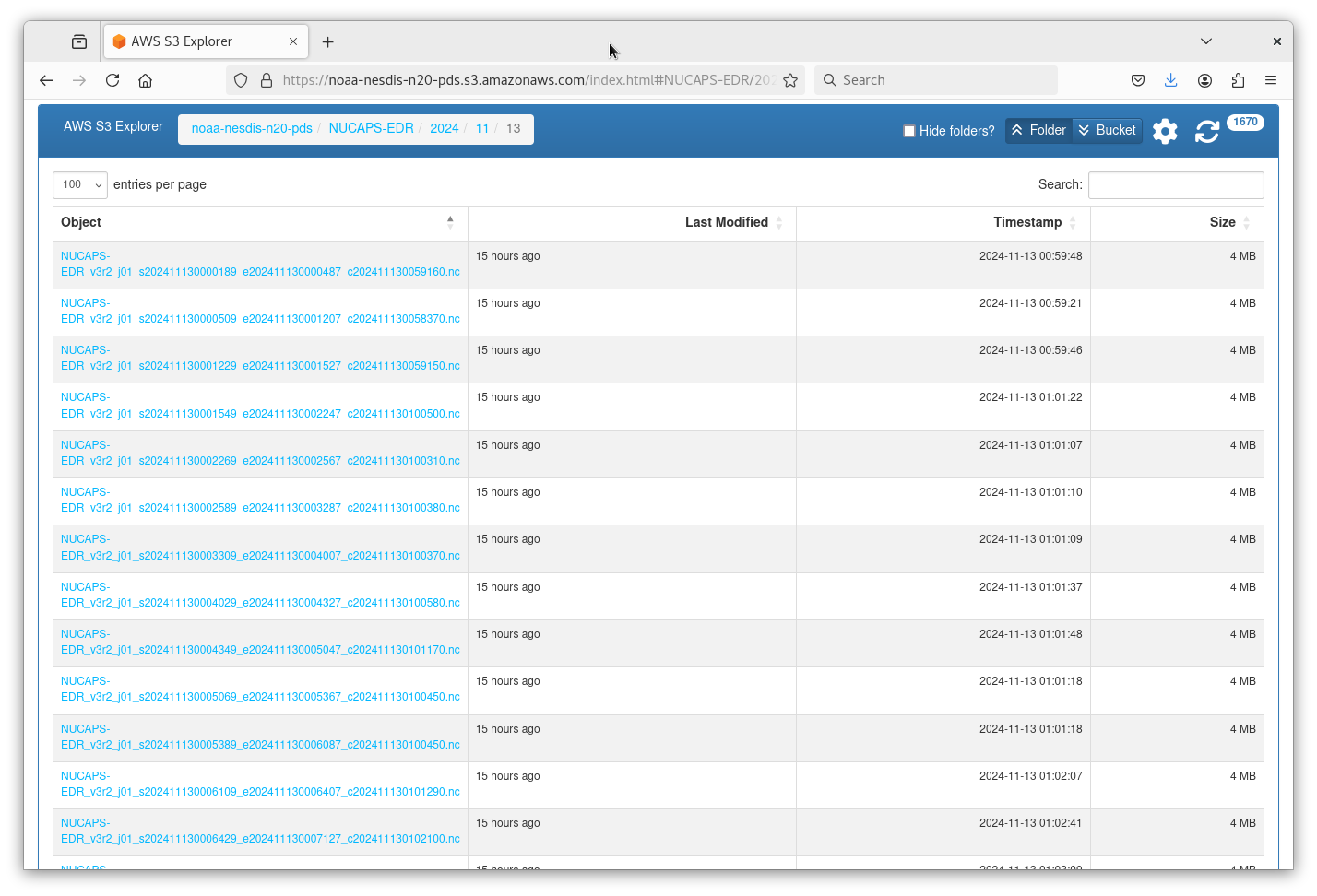 41
Here are the files bracketing Samoa
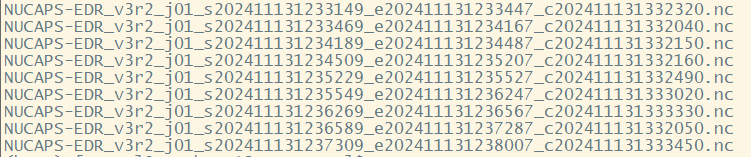 42
Polar2Grid has a NUCAPS reader
../polar2grid.sh –r nucaps –w geotiff –list-products-all –f ./pathToNUCAPSFiles/*.nc

(This creates a listing that’s a lot longer than for the MIRS data – because NUCAPS profiles have 100 layers!)
43
Polar2Grid commands to create imagery
../p2g_grid_helper.sh Samoa -172.0 -13.0 4000 -4000 960 720 > Samoa.yaml
../polar2grid.sh -r nucaps -w geotiff  -p Temperature_802mb Temperature_596mb –f ../../../data/13NovNUCAPS/*

../add_colormap.sh ../../colormaps/gridded_data.cmap j01_atms_cris_Temperature_???mb_20241113_123314*.tif

../add_coastlines.sh –add-coastlines –add-grid –grid-D 5.0 5.0 –grid-d 5.0 5.0 –grid-test-size 12 –add-colorbar –colorbar-height 24 –colorbar-tick-marks 255 –colorbar-minor-tick-marks 255 –colorbar-text-size 1 j01_atms-cris_Temperture_???mb_20241113_123314_*.tif
Did you notice – with this and with MIRS – that georeferencing is within the file?    We didn’t have to supply information on where the data sits, it’s within the files downloaded already!
44
Temperature at 596 mb
45
Temperature at 802 mb
46
Issues with previous 2 slides
For this case, I didn’t specify the temperature bounds
Colorbar is not labeled

All of these things are possible to do with Polar2Grid
Also:  Do not know the Quality Flag
Did the infrared retrieval converge?
Did only the microwave retrieval converge?
Did neither converge?
47
You can also view individual VIIRS bands
Use knowledge elsewhere that defines the central wavelength of the VIIRS bands
Must download a separate file that includes georeferencing
This website contains VIIRS Band Imagery information, for both I-bands, M-bands, and Day Night Band.
48
Table at the CIRA VIIRS Site
True-Color imagery use M3, M4, M5
‘M-Bands:  Moderate Resolution
‘I-Bands:  Imagery Resolution
49
VIIRS Data are available online
VIIRS instrument is on NOAA-20, NOAA-21 and Suomi-NPP.
Global Coverage
Excellent Resolution
Polar2Grid has a viirs_sdr reader – so find the SDR records!
Data are available on-line ‘in the cloud’ – like at an Amazon Web Services site.
50
Where do I want data?
10:15
Back to This Website
Then look at ‘Africa’ projection, and NOAA-20

I’m interested in data along the path from 10:05 to 10:15 UTC on 18 November, i.e., crossing the Horn of Africa, Arabia, and ending west of Iraq
10:05
51
List of Imager Files available in the cloud
Day Night Band Sensor Data Records
I1 Sensor Data Records
I2 Sensor Data Records
I3 Sensor Data Records
I4 Sensor Data Records
I5 Sensor Data Records
Imager Band Geo Data
52
List of Mod Resolution Files available in the cloud
M3 Sensor Data Records
M4 Sensor Data Records
M5 Sensor Data Records
Moderate Resolution Band Geo Data
53
This AWS shows I01 data (0.64 mm)
1005 UTC start here
1015 UTC end here
54
This AWS shows I02 data (0.86 mm)
1005 UTC start here
1015 UTC end here
55
This AWS shows I03 data (1.61 mm)
1005 UTC start here
1015 UTC end here
56
Other files needed by Polar2Grid
Polar2Grid needs the GIMGO files that supply information on where the data occurs.  IMG for the I01/I02/I03/I04/I05 files
57
List of Image Files downloaded
Note that the t/e times are all the same
58
VIIRS data files do not contain Georeferencing data…you need to download a separate file for that!
I put all the IMG files into a directory, shown above.
polar2grid.sh with a –list-products-all will tell you what Polar2Grid can create
You can create re-projected displays of natural color – the RGB – as well as individual 0.64 mm, 0.86 mm and 1.61 mm images
59
This AWS shows M04 data (0.55 mm)
1005 UTC start here
1015 UTC end here
60
This AWS shows M05 data (0.64 mm)
1005 UTC start here
1015 UTC end here
61
Other files needed by Polar2Grid
Polar2Grid needs the GMODO files that supply information on where the data occurs.  MOD for Moderate-resolution files
62
Then I added moderate-resolution files to the directory
Again, the t/e times are all the same
63
The addition of channels means more possibilities in image creation
polar2grid.sh with a –list-products-all tells you what Polar2Grid can create

Because M03/M04/M05 are 0.48 mm, 0.55 mm, 0.67mm – you can create true-color imagery
64
How to create imagery?
Polar2grid reads in the imagery and georeferencing data, and creates a tif image
./polar2grid.sh –r viirs_sdr –w geotiff –p true_color –f /home/scottl/AOMSUC14/TrueColorImages/Data/
Then add in coastlines – could also include lat/lon lines (with labels)
./add_coastlines.sh –add-coastlines noaa20_viirs_true_color_20241118_100521_wgs84_fit.tif
65
Here’s the result.  This has very high resolution, much better than I can show in this PowerPoint
Full-Res link
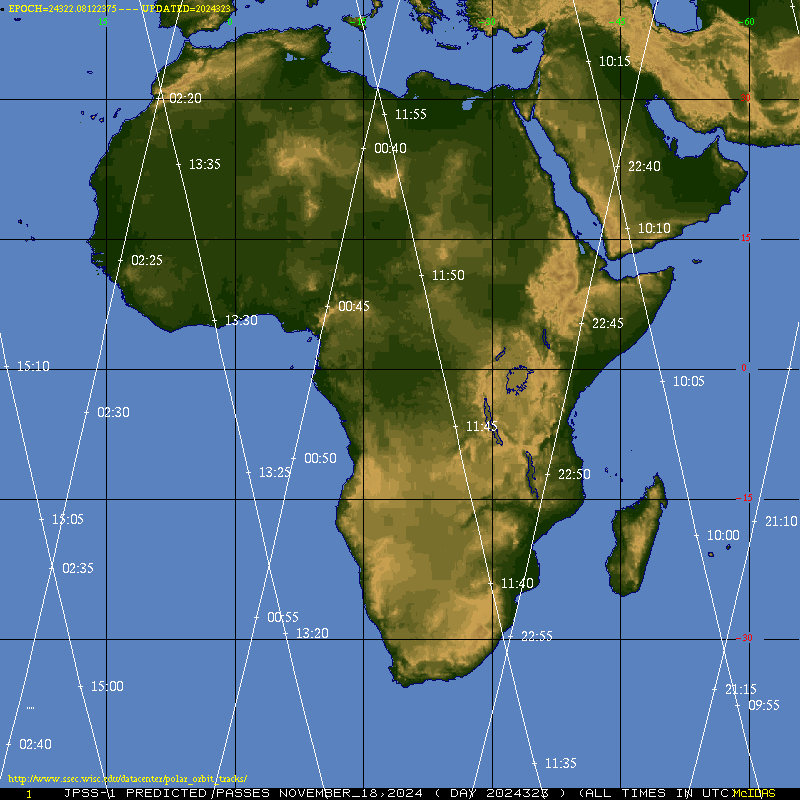 66
You can also do single bands, let’s try it with M15
What do you need to do for that?
Choose a location, find the times:  3:30-3:35 on 20 November, NOAA-21
Get the data
Get the georeferencing data
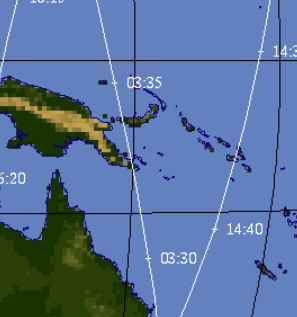 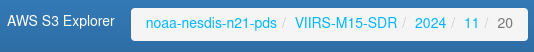 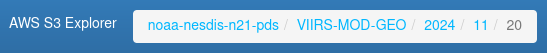 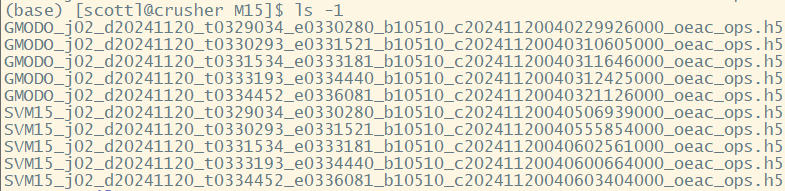 67
Now make the images
../geo2grid.sh –r viirs_sdr –w geotiff –p M15 –f /path/toM15_GEOfiles/*
../add_coastlines.sh –add-coastlines –add-grid –grid-D 10.0 10.0 –grid-d 10.0 10.0 –grid-text-size 12
This creates a grey-scaled image, georeferenced, of M15 data (10.8mm)

We also could created a grid and put the data on a grid – this one is in Satellite coordinates.
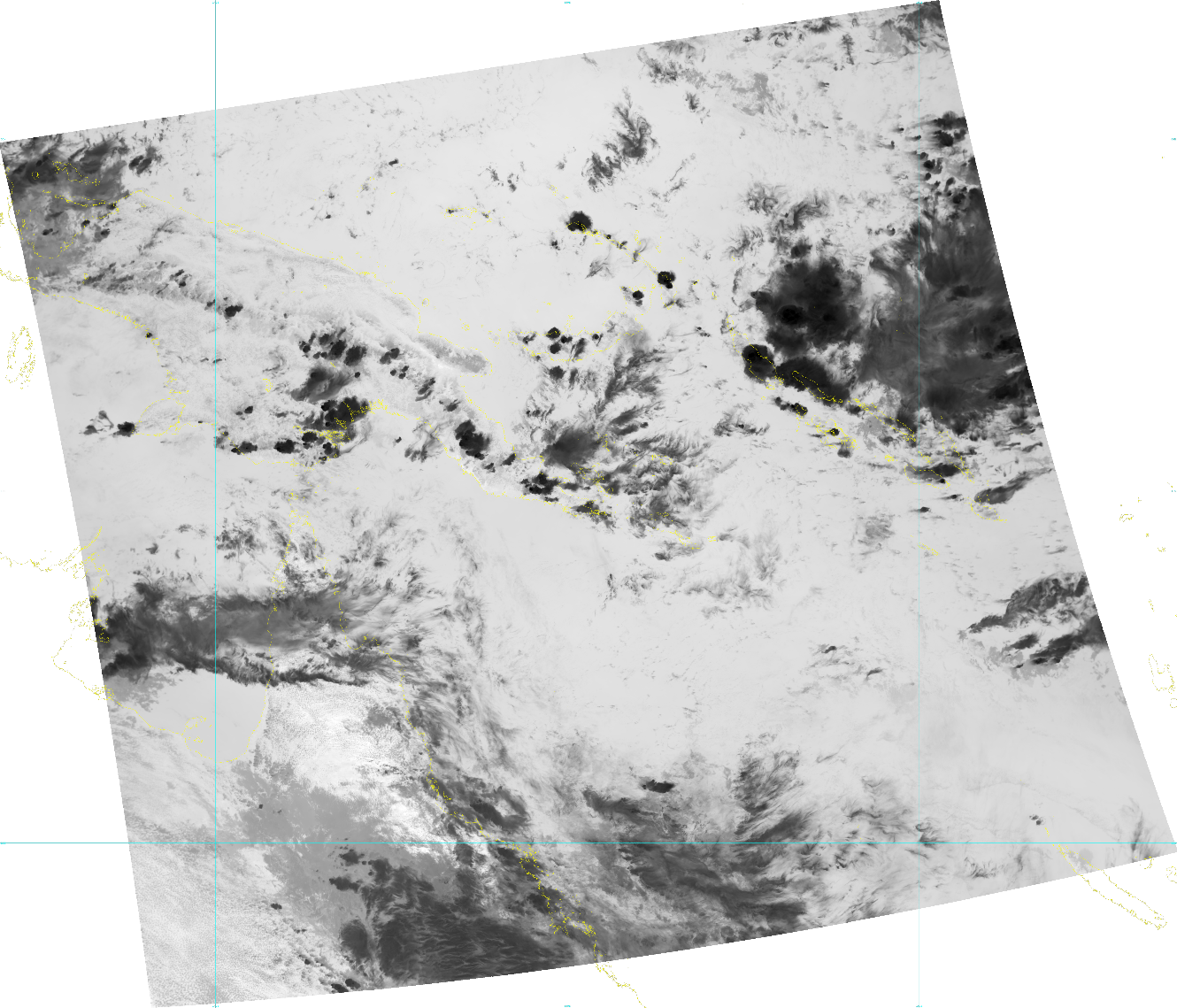 68
What if you want a color enhancement?
Polar2grid color enhancements are text files that have 256 entries – each entry has a grey-scale value and r/g/b and alpha values
Software will interpolate if there are missing values
There are some built-in values with Polar2Grid (and with Geo2Grid)
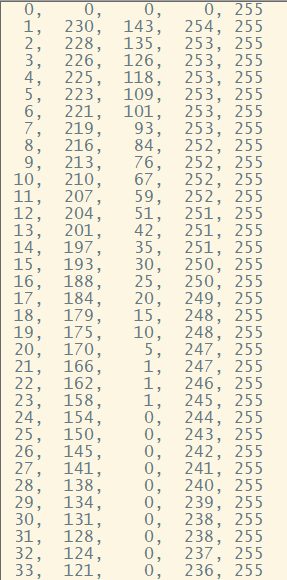 69
What if you want a color enhancement?
Three Commands
Create the image of M15 data
../polar2grid.sh -r viirs_sdr -w geotiff -p m15 -f /home/scottl/AOMSUC14/M15/*
Add a colormap to the tif file that is created.
../add_colormap.sh ../../colormaps/p2g_sst_palette.txt noaa21_viirs_m15_20241120_032903_wgs84_fit.tif
Create a png file that has a color bar, coastlines and lat/lon lines
../add_coastlines.sh --add-coastlines --add-grid --grid-D 10.0 10.0 --grid-d 10.0 10.0 --grid-text-size 12 --add-colorbar --colorbar-height 42 noaa21_viirs_m15_20241120_032903_wgs84_fit.tif
70
Note that the colorbar values go from 0-255:  The greyscale values that are in the file
If you want a color to associate with a temperature, you need to tell Polar2Grid how that happens
71
How do you create a colorbar that knows about temperatures
cd $POLAR2GRID_HOME/etc/polar2grid/enhancements/
 Edit viirs.yaml
Add these lines – I put them at the bottom:




Then, redo the geo2grid/add_colormap/add_coastlines
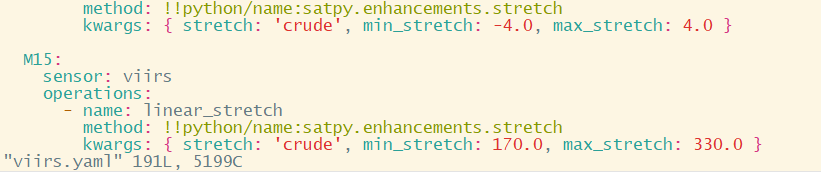 72
Note that the colorbar values go from 170-330K!
Maybe you think the range of colors is too broad – you can change that – change the 170 and 330 values to 190 and 310 (for example), and re-run the scripts
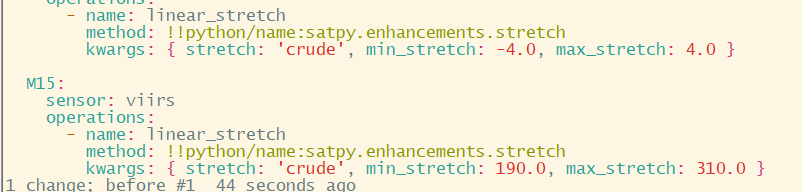 73
Result:  maybe this is better?
74
Other things Polar2Grid can do
Create Brightness Temperature Difference files
Create RGB products (including products in which one of the colors is a brightness temperature/reflectance difference)
75
Let’s make a Split Window Difference
M15:  10.8 mm ; M16:  12.0 mm ;  Split Window Difference :  10.8 – 12.0
I downloaded the M16 data into the same directory that holds the M15/Geo data
Add information (to viirs.yaml) in two spots:
$POLAR2GRID_HOME/etc/polar2grid/composites


$POLAR2GRID_HOME/etc/polar2grid/enhancements
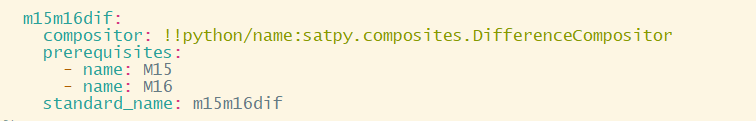 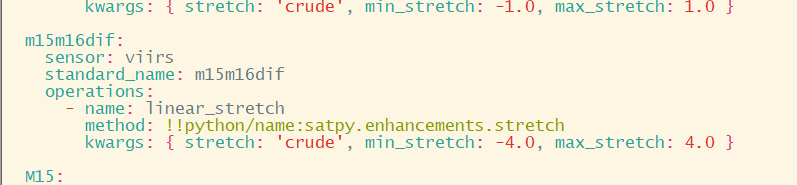 76
So now – when you do a –list-products-all and point to the directory with those data….
…and now use –p m15m16dif in the polar2grid.sh call
77
Same data, but I subsected it to center on New Guinea: p2g_grid_helper.sh
78
How do you create RGBs?
As you might expect (now), you have to add information in the viirs.yaml file within both the enhancements and composites directories under $POLAR2GRID_HOME/etc/polar2grid
79
enhancements directory
Here’s an example of the ABI Dust RGB
composites directory
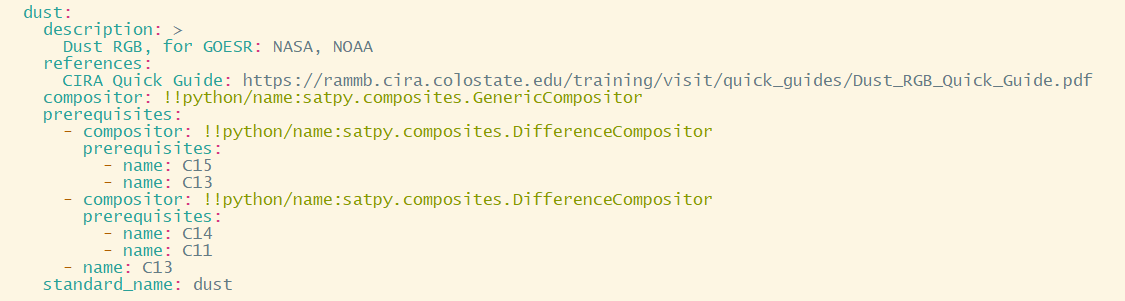 80
Let’s replicate the GOES definition of the Day Land Cloud Fire RGB – but with the higher-resolution VIIRS imagery
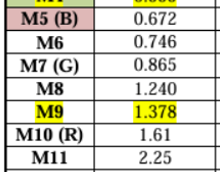 We have to add this information as definitions in the viirs.yaml files
81
enhancements directory
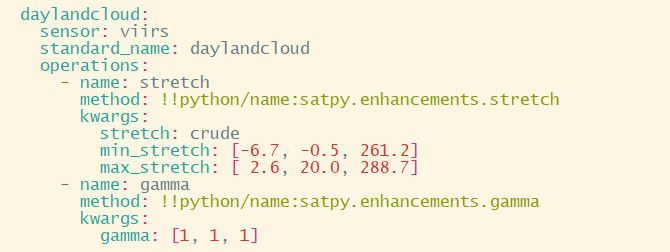 Here’s what I created for the VIIRS Day Land Cloud Fire RGB
composites directory
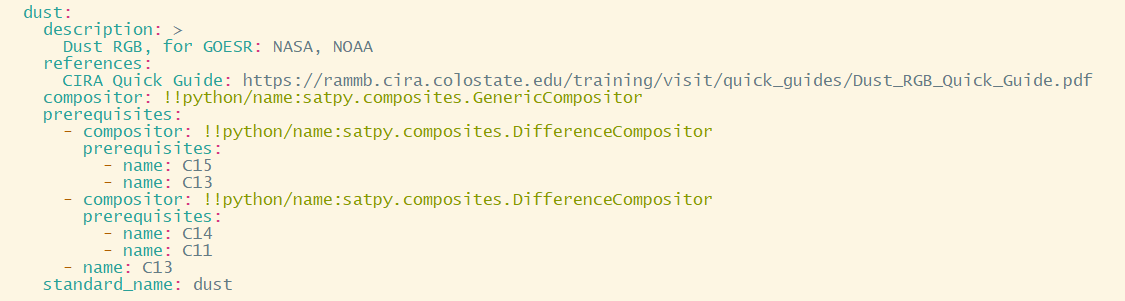 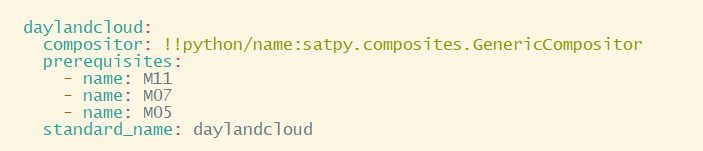 82
Let’s look at data from 1710 to 1715 UTC on 22 November 2024
(These data were in the cloud at 1750 UTC)
83
You’ve made changes – what does –list-products-all show you?
When I’ve added the M05/M07 .h5 files from the cloud
84
You’ve made changes – what does –list-products-all show you?
Why isn’t the RGB there?
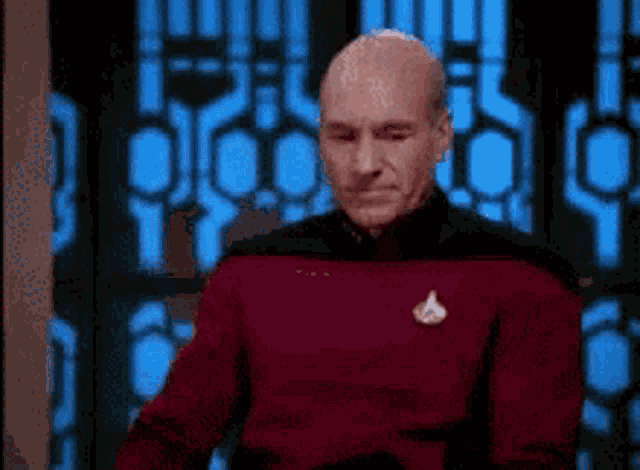 When I’ve added the M05/M07/M12 .h5 files from the cloud
85
You’ve made changes – what does –list-products-all show you?
The RGB shows up in the output!
When I’ve added the M05/M07/M11 .h5 files from the cloud
86
Create the imagery – this doesn’t look right!
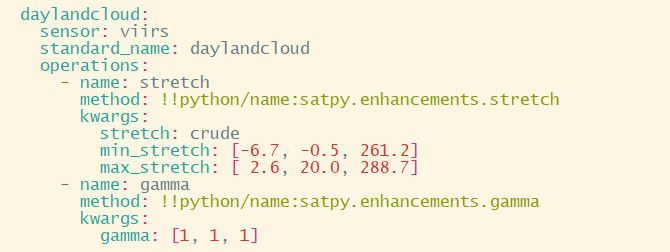 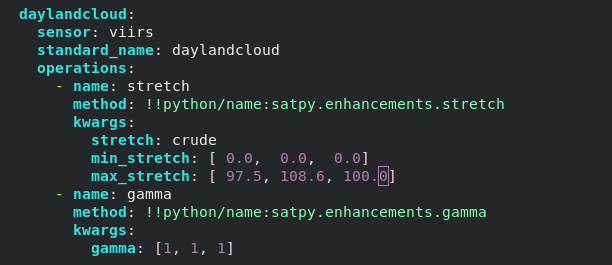 viirs.yaml in enhancements directory is WRONG!
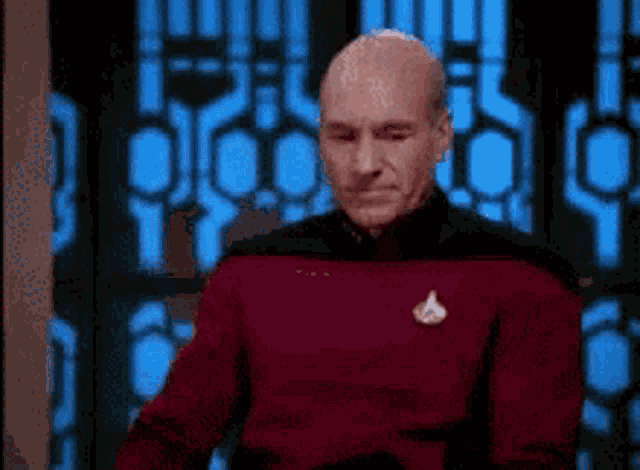 87
Fire Regions should have extra red in them – can you see the pixel of two?
88
A further benefit of Polar2Grid
Polar2grid uses the same gridding capability as Geo2Grid:  so you can reproject LEO data onto the same grid as geostationary data
This has great utility when you want to compare polar orbiting data and geostationary data.
Compare LEO Microwave imagery and infrared geostationary data, for example
89
GOES-16 True-Color Imagery and AMSR-2 89-GHz
See Also:  This website
90
91
92
93
Upcoming Meeting!!!
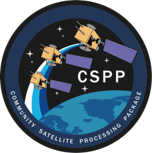 CSPP Users’ Meeting
1-3 April 2025
Hyatt Regency Hotel on Guam
Meeting Website
https://www.ssec.wisc.edu/meetings/cspp/2025-meeting/
Local usage and applications of CSPP LEO and CSPP Geo software such as
Fire detection; Monitoring and predicting severe weather events; Climate change research and analysis; Oceanography and marine ecosystem studies; Land surface and vegetation monitoring; Air quality and pollution tracking; NWP assimilation; Education and training; National security;
CSPP software overview and updates;
CSPP software technical topics, including related software packages (e.g., AAPP);
Status of current and future environmental satellite missions and sensors;
Technical innovations in algorithms, processing and distribution, including cloud processing, artificial intelligence, machine learning, containerization and very low latency solutions;
Feedback and guidance to the CSPP LEO/Geo development teams on current products and future priorities;
Satellite data analysis and visualization applications;
LEO and GEO ground stations and hardware;
General issues affecting the direct broadcast community.
Presentations related to other satellite missions are also welcome.
94
Examples/Tutorials online
Using Polar2Grid to create MIRS imagery
Creating customized brightness temperature ranges in Polar2Grid
Using NODD and Polar2Grid to create Day Night Band imagery anywhere
Displaying JPSS data from the NODD using Polar2Grid
How fast can you create JPSS imagery from data on the Amazon Cloud using Polar2Grid?
How to make Brightness Temperature Difference fields with Geo2grid
Using CSPP’s polar2grid to create mappings of sea-surface temperature
Creating a Tropical Air Mass RGB in Geo2grid
Instructions for geo2grid and polar2grid should be the same!
95
Happy to take questions now, or later this week
Scott.Lindstrom@ssec.wisc.edu
Scott.Lindstrom@noaa.gov
96